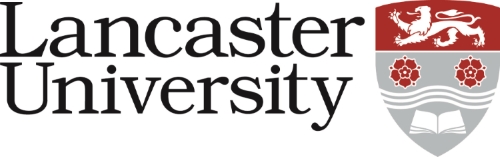 Using Pure for REF2029
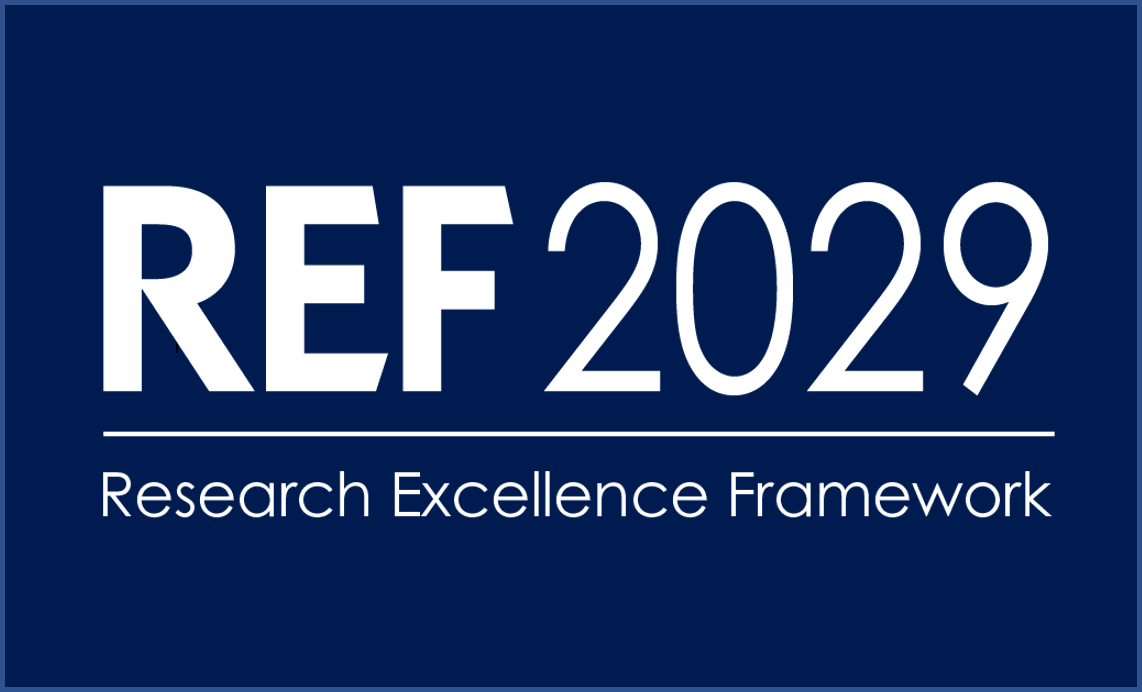 Research Output Review
Review Lifecycle
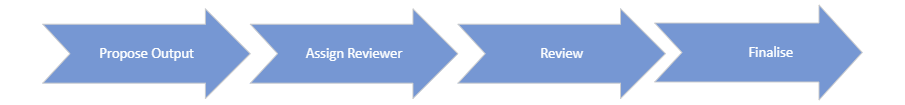 Proposing an Output
Who can propose outputs?
Academics can propose their own 
Editors/admins can propose for other users

How to Propose?
Open the output record
Click “Propose output for REF 2029.
Enter the reason. 


This is visible to all authors but not the reviewers.
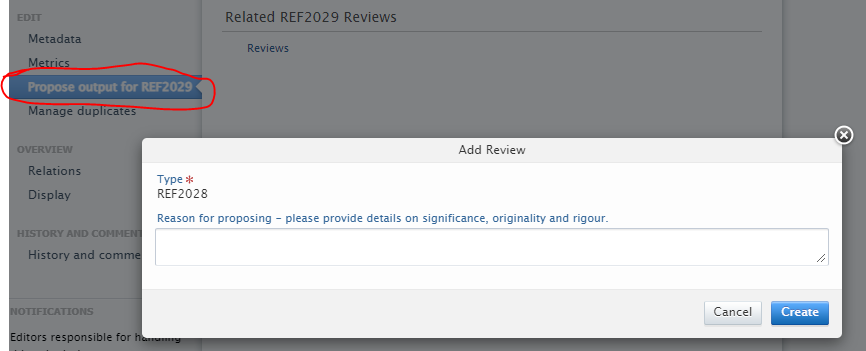 Assign Reviewers
Who can do it?
Only specific users with “Editor of Review” role

How to assign reviewers
Open Reviews
Open the correct review
Find “+ Add Reviewer”
You can add multiple reviewers
Add Due date
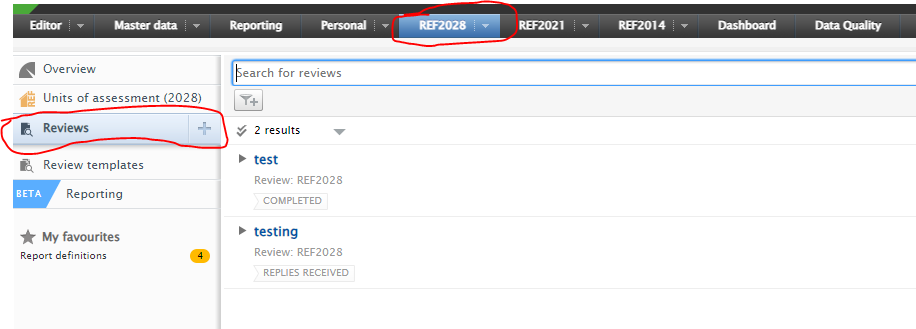 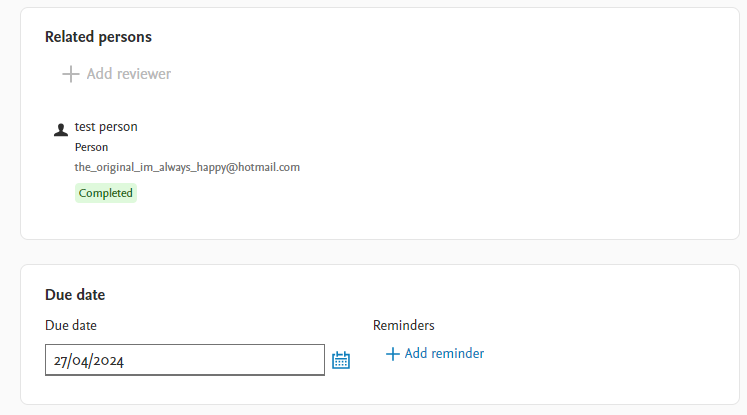 Assign the template
We currently use one template for reviews

Click “Review setup”

Click “+Use Template” and select REF2029.
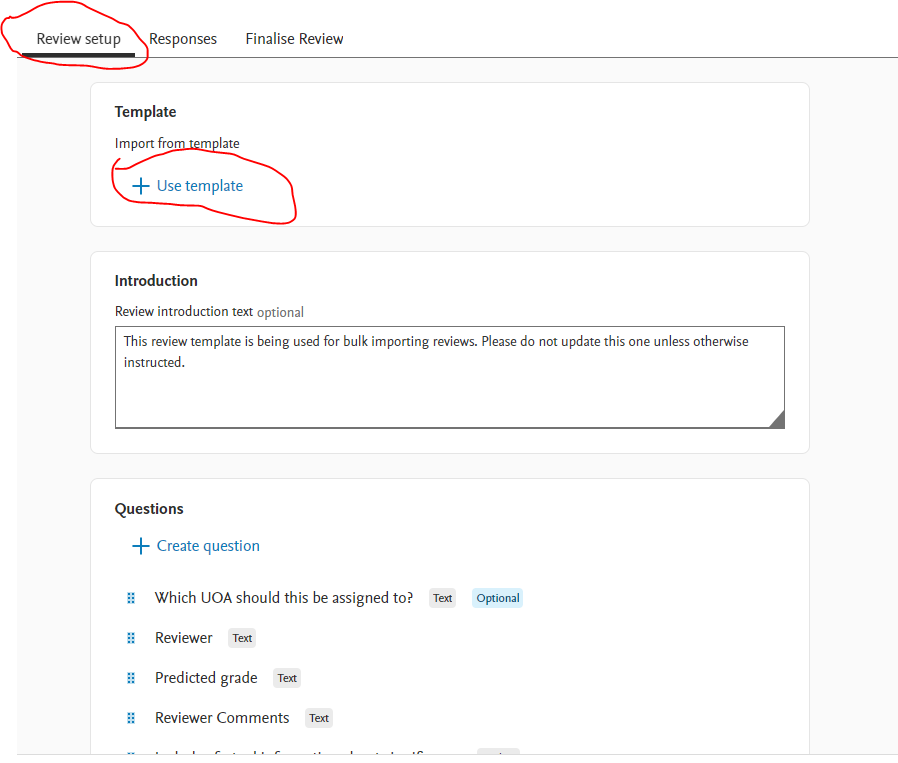 How to Review
Once invited you will receive and email and a task about the review:

Click on the title
Accept the review
Complete the questions
Click submit review
Confirm submission
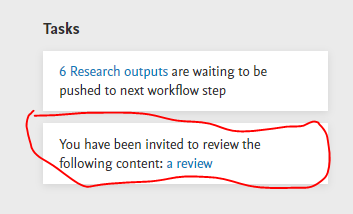 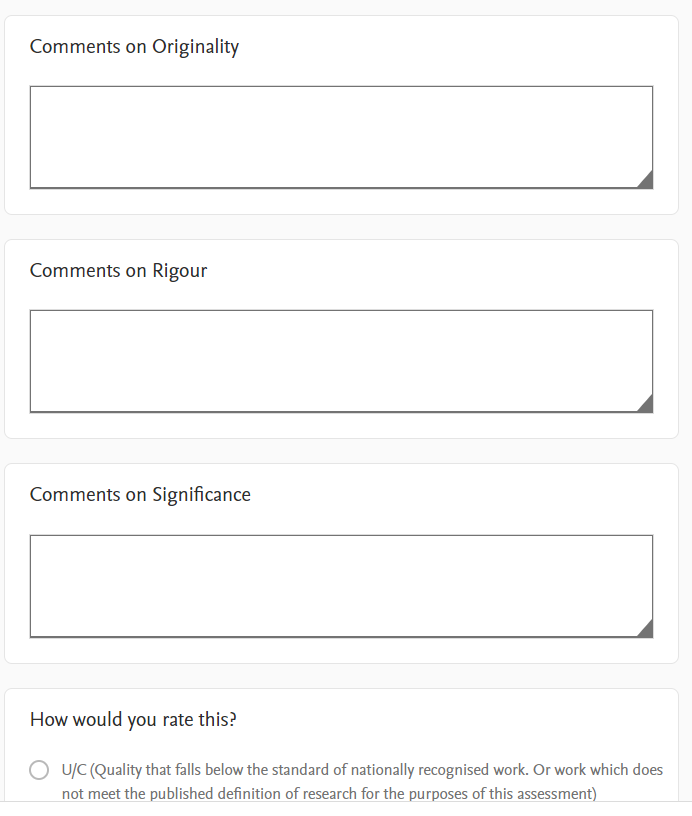 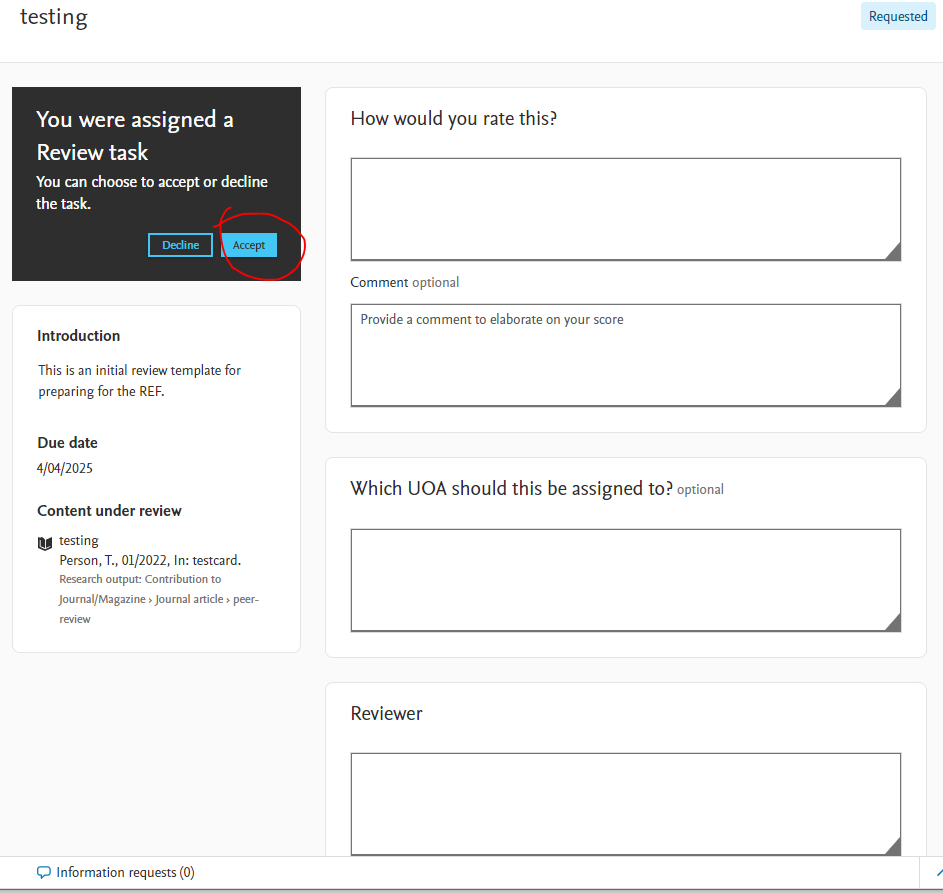 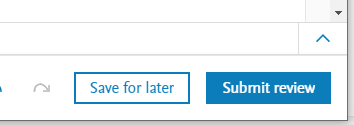 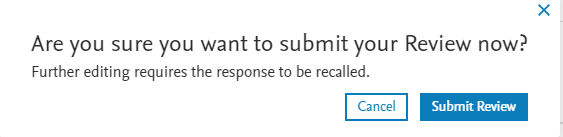 Finalise the Review
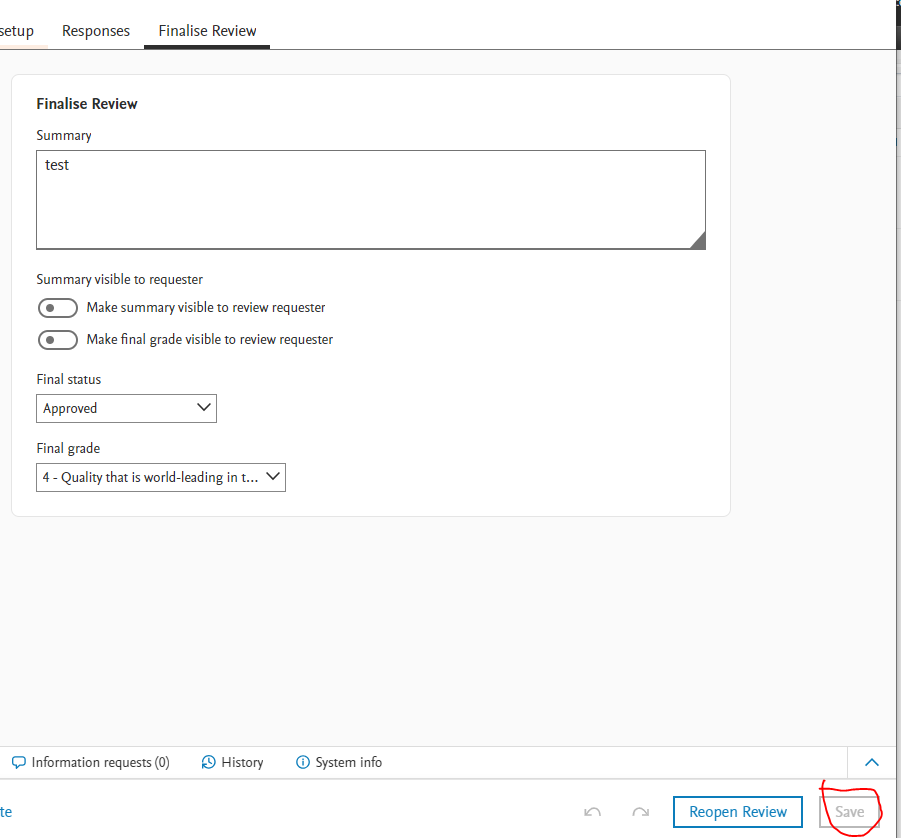 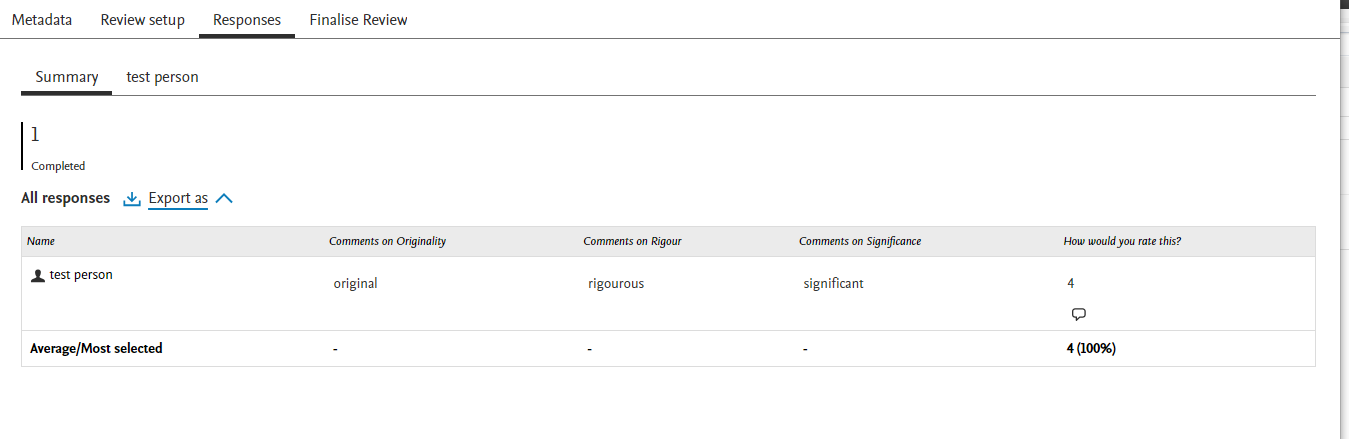 Allows Review admins to see the summary of the reviews for the output. 

Fill in the final summary

Click “Save”.
Importing Reviews
Pre-existing reviews
External reviews

Fill in template
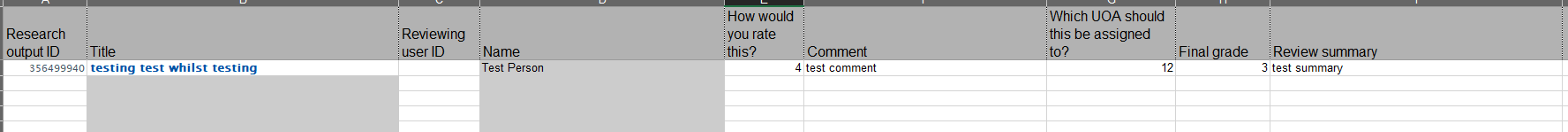